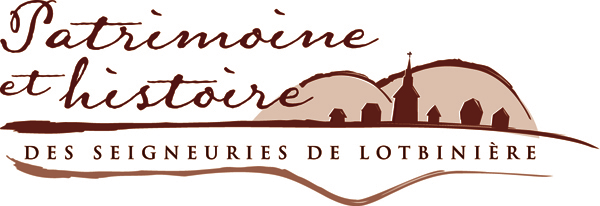 Votre conseil d’administration 2024-2025
De gauche à droite : Valérie Patenaude, Marie-France St-Laurent, Anthony Pham, Pierre Bluteau, 
		    Hélène Jolicoeur, Alexandra Gagnon et nouvellement élu, Émile Laplante.
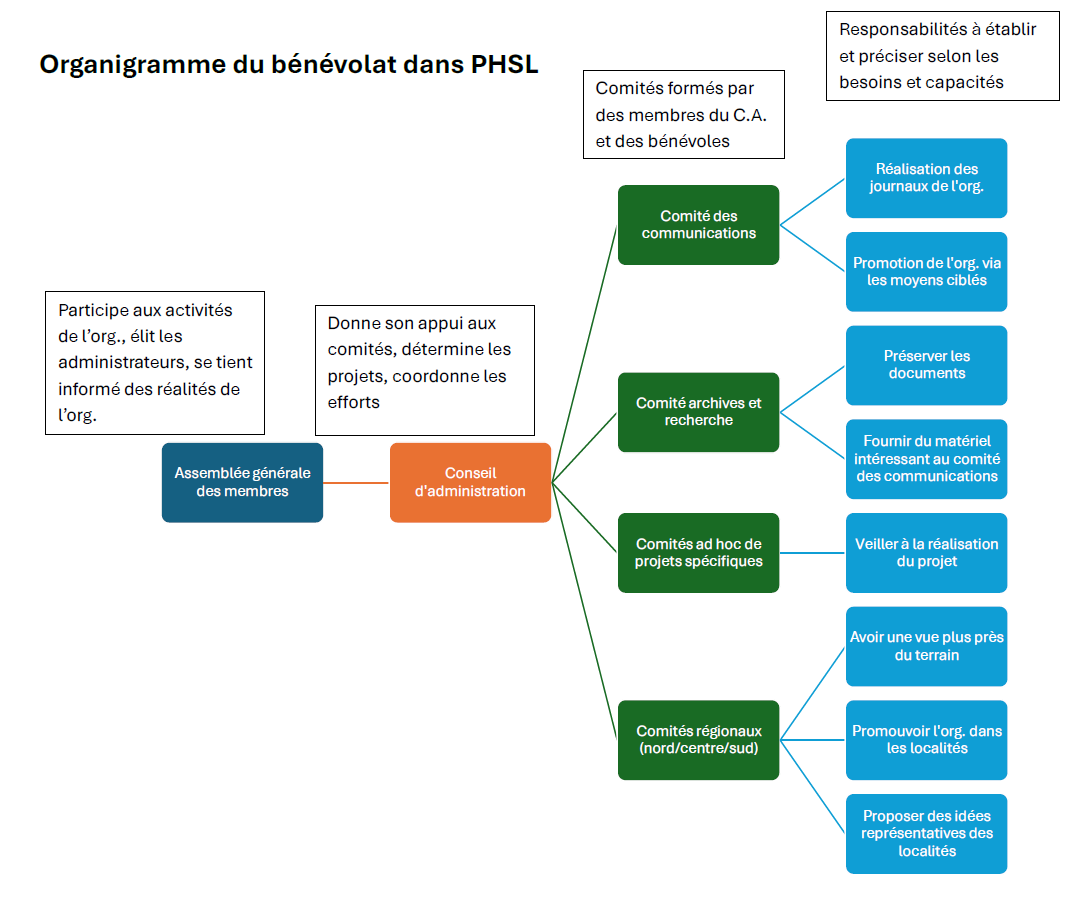 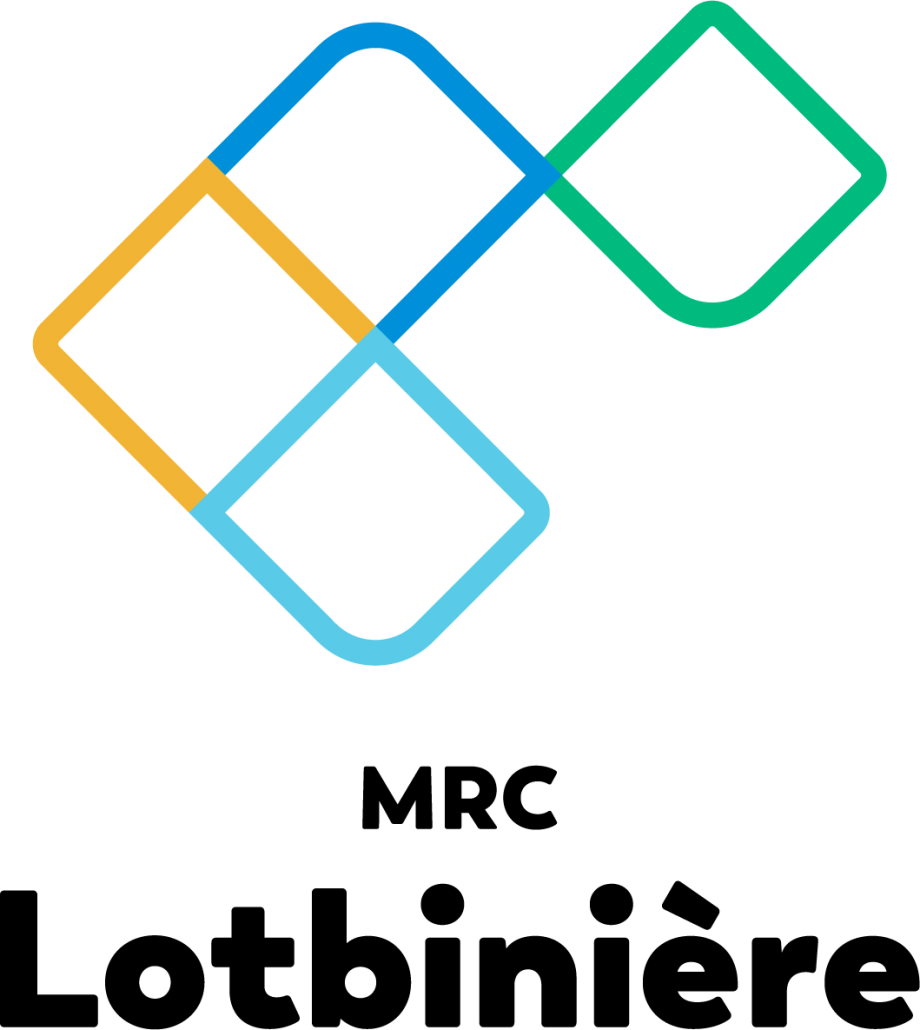 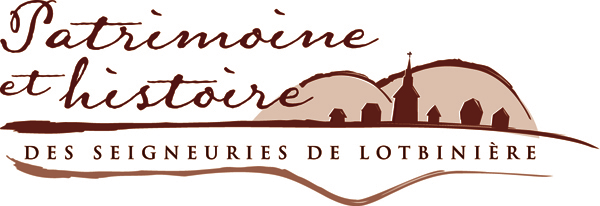 PROJET 2025-2027 
AUDIOGUIDES DANS LES 18 MUNICIPALITÉS 
DE LA MRC DE LOTBINIÈRE

Mandat donné à PHSL par la MRC de Lotbinière : 
Réaliser la recherche historique pour la production de capsules audio
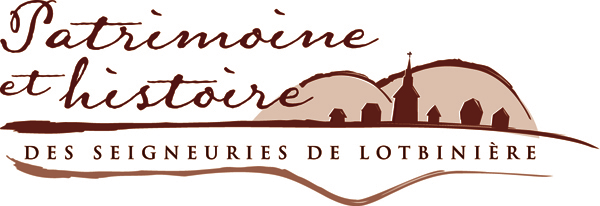 Projet de circuits municipaux en format « audioguide »

Collaboration avec les départements tourisme, culture et patrimoine 
de la MRC de Lotbinière. 

Thèmes abordés : paysages, patrimoine bâti, personnages historiques, anecdotes

Chaque cœur de village de la MRC aura un circuit de 12 à 15 capsules
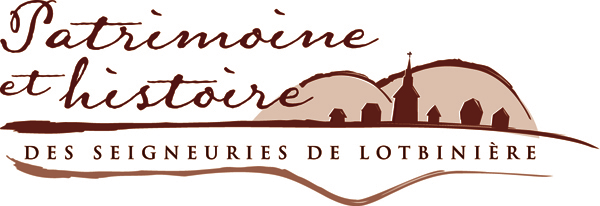 Dans le  cadre de ce projet, PHSL amorcera la tournée des municipalités afin de : 

Faire connaître ses services auprès des citoyens (photos anciennes, généalogie, 
chaînes de titres, recherches historiques…);

Présenter et documenter les photos locales de sa collection numérique ;

Collecter du nouveau matériel iconographique dans chaque localité;

Recueillir des anecdotes et faits historiques pertinents pour le projet régional, 
en collaboration avec les sociétés d’histoire locales, le cas échéant.
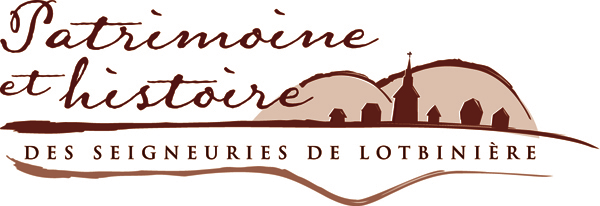 Première phase de septembre 2025 à mai 2026 :
 
   Dosquet 		
	 Lotbinière 	
	 Saint-Agapit 
	 Saint-Patrice-de-Beaurivage 
	 Saint-Sylvestre
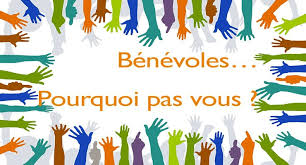 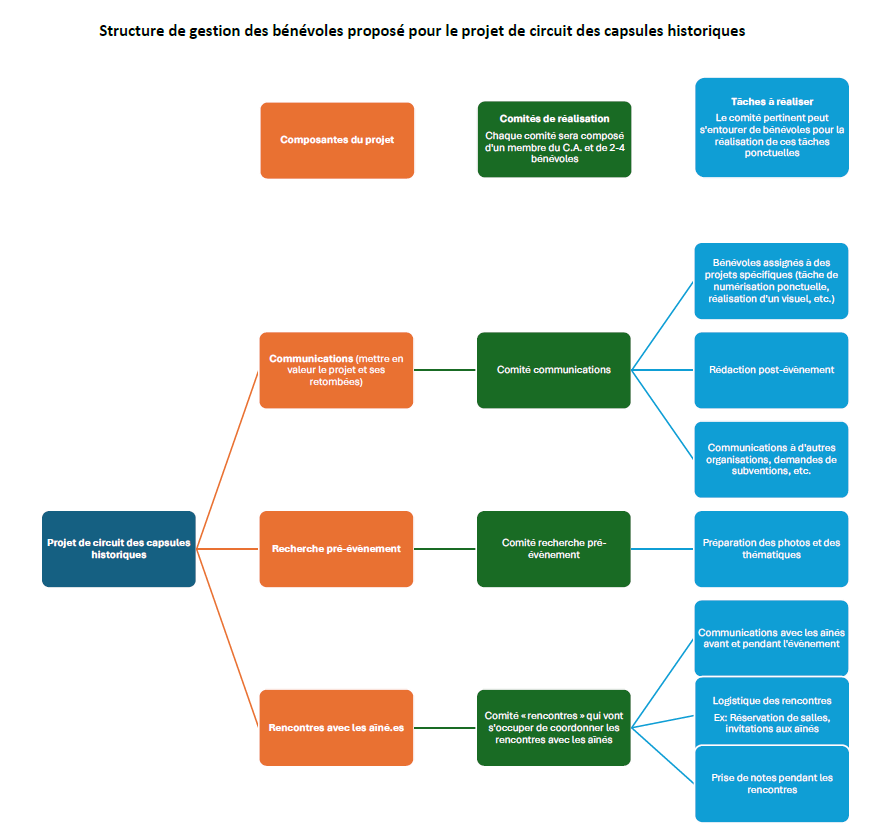